מערכת שידורים לאומית
אזרחות חטיבה עליונה
עקרון שלטון החוק
שם המורה: רונית הכסטר
מה נלמד היום?
מהו חוק ומדוע יש צורך בחוקים
מהו שלטון החוק 
מהי עבריינות ואילו סוגים קיימים
נתרגל שאלות בנושא עקרון שלטון החוק וסוגי עבריינות
סרטון שלטון החוק
מהו חוק?
החוק מבהיר מה מותר ומה אסור לפרט ולשלטון
החוק חייב להיות כללי
החוק חייב להיות פומבי
החוק חיב להיות בהיר
מהו שלטון החוק
ניהול ענייני המדינה באמצעות מערכת חוקים אחת 
החוקים התקבלו על ידי הרשות                                                                המחוקקת בהליך קבוע בחוק
כולם מחויבים בחוקים גם האזרחים וגם הרשויות וכולם שווים בפני החוק
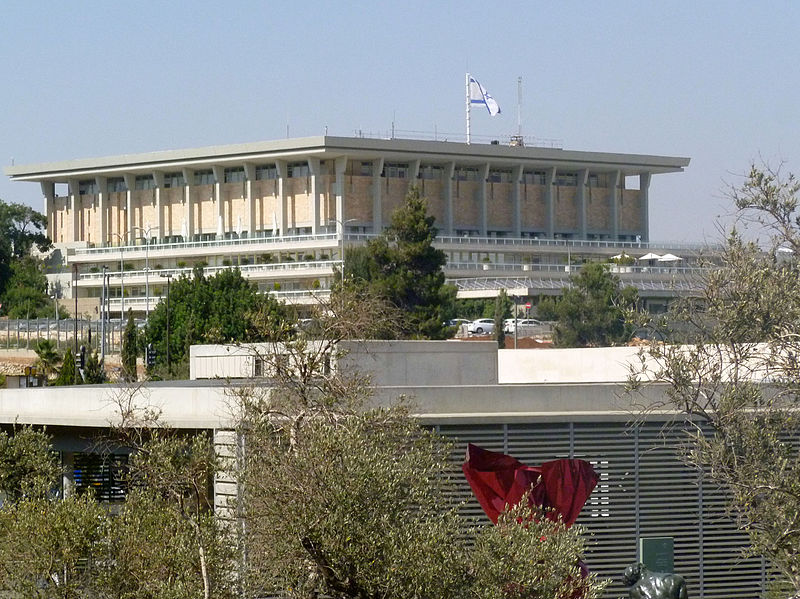 מטרות שלטון החוק
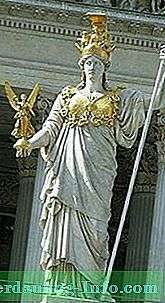 שמירה על הסדר החברתי
להגן על זכויות האדם מפני פגיעת הזולת
להגן על זכויות האדם מפני כוחן ושרירותן של                               רשויות השלטון שכפופות לחוק כמו האזרחים
מי מופקד על קיום שלטון החוק
מנגנוני אכיפה:
המשטרה
פרקליטות המדינה
בתי המשפט
שירות בתי הסוהר
דוגמה לשאלת בגרות
מדינת ישראל ומשרד הבריאות פרסמו הנחיות 
והוראות כחלק מהמאבק בהתפרצות נגיף הקורונה. משטרת ישראל תאכוף את ההנחיות במרחב הציבורי, בבתי עסקים ובכל מקום אחר. אנשים שלא יפעלו על פי הכללים המחייבים ייענשו.
ציין והצג את העיקרון הדמוקרטי לפיו פועלת משטרת ישראל.                                 הסבר כיצד עקרון זה בא לידי ביטוי בקטע.
שאלת עמדה
לפי החוק בישראל, הסדרת פעילות חופי הרחצה נמצאת בתחום האחריות של הרשויות המקומיות. על הרשות לקבוע חוקי עזר בכל הנוגע לתחזוקה, לבריאות ולבטיחות אזורי הרחצה, וכן לפעול לביצוע הפעולות הנדרשות ולאכיפת הנהלים.
בעקבות ריבוי מקרי טביעה בים בחוף ללא מציל, יש המבקשים הגברה של האכיפה באמצעות קנסות על רחצה בים ללא מציל, ואילו אחרים מתנגדים לכך.
הצג את טענתך - הבע את עמדתך בעניין בבירור.
הצג נימוק אחד מרכזי התומך בעמדתך ומתבסס על מושגים, אינטרסים, ערכים או נושאים מתחום האזרחות.
הצג נימוק אחד מרכזי התומך בעמדה הפוכה לעמדתך ומתבסס על מושגים, אינטרסים, ערכים או נושאים מתחום האזרחות.
תשובה אפשרית
לדעתי יש להגביר את האכיפה ולתת קנסות על רחצה בים ללא מציל.
נימוק התומך בעמדתי מבוסס על עיקרון שלטון החוק: חובת הציות לחוק חלה על כולם. במדינה דמוקרטית האזרחים והרשויות כפופים לחוק, קיימת מערכת חוקים אחת שכולם חייבים לציית לה. החוק נחקק על ידי הרשות המחוקקת בהליך קבוע בחוק. החוק מגדיר את גבולות המותר והאסור. כיוון שהסדרת מקומות הרחצה נקבעה בחוק, אנשים שלא מצייתים לו פועלים בעבריינות וראוי להעניש אותם.
תשובה אפשרית - המשך
ג.  נימוק התומך בעמדה הפוכה ומבוסס על חופש התנועה: לכל אדם זכות לנוע כרצונו ולהימצא בכל מקום. הגבלת האפשרות להיכנס אל הים בחופים לא מוכרזים או מחוץ לזמן שירותי ההצלה מגבילה זכות זו כיוון שלא מאפשרת לאדם להימצא בחוף הים כרצונו.
רצועה שניה
עבריינות מהי?
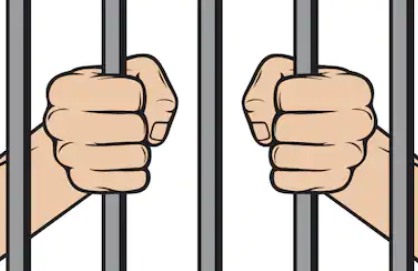 זיהוי ושיוך עבירות לפי תבחינים
א.	מי עשה את העבירה
ב.	מה המניע לעבירה
ג.	 מה יחסה של החברה לעבירה
סוגים שונים של הפרת חוק
עבריינות פלילית רגילה
עבירה על החוק שנעשית ממניעים של תועלת אישית ורווח אישי.
כל עבירה  על החוק הנובעת מצרכים אישיים של אדם ושיש בצדה טובת הנאה אישית למבצע (גניבה, שוחד, אונס וכו').
דוגמה לעבריינות פלילית
חשד:
בעקבות גניבת תוכים מגן ילדים נתפסו שני נערים בני 14 ו-15, שפרצו פעמים רבות לחנויות, מוסך 
ולגני ילדים.
 את הסחורה מכרו ובתמורה קנו ממתקים וגם בירה.
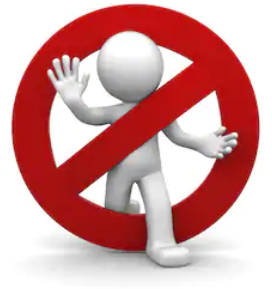 עבירה על החוק, שנעשית על ידי פרט או קבוצה מטעמים מוסריים, דתיים, פוליטיים והשקפת עולם פוליטית. 
יש רצון לשנות מדיניות , רצון להשפיע על הקהל התנגדות לחוקים קיימים 
לעתים העבירה מגיעה לכדי פגיעה פיזית או איומים כלפי אנשים ורכוש.
עבריינות אידיאולוגית
דוגמה לעבריינות אידאולוגית
באחת מחנויות היוקרה, בה הוצגו למכירה מעילי פרווה. שברו קבוצת מפגינים את החלון וריססו בצבע את המעילים. לטענתם, המעשה הוא מחאה על הרג מיותר של בעלי חיים לצורך שימוש בפרוותם. המוחים דורשים לחוקק חוק האוסר על שימוש בפרוות אמיתיות לאופנה.
עבריינות שלטונית
עבריינות שלטונית מתייחסת לנבחר ציבור בעל השפעה, סמכות ושליטה על משאבים כמו מנהל בה"ס או מנהל בית-חולים.
העבירה על החוק ,בידי אדם הנושא בתפקיד ציבורי, נעשית כשהוא  מנצל את מעמדו וסמכותו בעת ביצוע העבירה   בניגוד למנהל התקין.
עבריינות שלטונית
עבריינות שלטונית יכולה להיעשות למען אינטרס אישי וזה עבריינות שלטונית אישית                        
עבריינות שלטונית יכולה להיעשות לטובת קבוצה מסוימת בציבור וזה עבריינות שלטונית ציבורית.
דוגמה לעבריינות שלטונית אישית
מנהל בית חולים נחשד כי דרש מרופאיו להמליץ למטופלים על תרופה מסוימת שעלותה גבוהה גם כשלא היה בה צורך תמורת הטבות שונות שקיבל מחברת התרופות
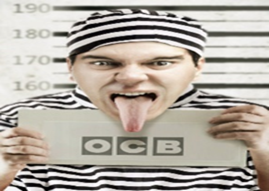 דוגמה לעבריינות שלטונית ציבורית
פקיד באחד ממוסדות הרווחה נחשד כי בכדי להיטיב לאנשים חולים, שיקר בהזנת הנתונים שלהם למערכת המוסד ובכך גרם שהסכום של הקצבה שקיבלו החולים היה גבוה ממה שהגיע להם על פי התקנות.
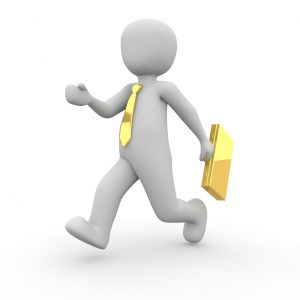 עכשיו נתרגל
מנהל כספים במוסד ממשלתי נחקר בחשד שלא נהג כראוי בתקציב שקיבל. המנהל טען שהוא לא לקח שקל אחד לכיסו. לדבריו, אמנם הוא קיבל תקציב מהמדינה בכדי לתת שירות מסוים לאזרחים, אך הוא החליט שהשירות הזה חשוב פחות משירות אחר שהוא רגיל לתת לאזרחים שבתחום אחריותו ולכן העביר את הכסף, ללא אישור, לטובת שירות אחר.
לסיכום
הכרנו מהו עקרון שלטון החוק
אילו סוגי עבריינות קיימים
כיצד מבחינים בניהם
תרגול שאלות בגרות
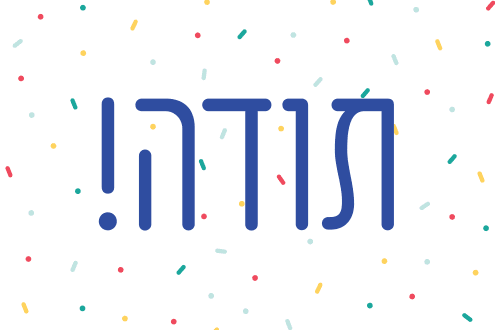 השימוש ביצירות במהלך שידור זה נעשה לפי סעיף 27א לחוק זכות יוצרים, תשס"ח-2007.אם הינך בעל הזכויות באחת היצירות, באפשרותך לבקש מאיתנו לחדול מהשימוש ביצירה, זאת באמצעות פנייה לדוא"ל  rights@education.gov.il